SOLEIL Status
Raphaël GIRARDOT, TangoMeeting 2025
Outline
SOLEIL II status (upgrade plans)
Current usage of our Web applications
Archiving status at SOLEIL
Taurus usage at SOLEIL
Highlights
Ongoing developments and solutions
Pied de page
2
SOLEIL II status (upgrade plans)
SOLEIL II status (upgrade plans)
SOLEIL Sychrotron
French installation, near Paris
29 beamlines
Opened to external users since 2008
Energy from far IR to hard X-rays
Storage ring 354m, 2.75GeV
~ 450 staff members / ~ 30 computing & electronics
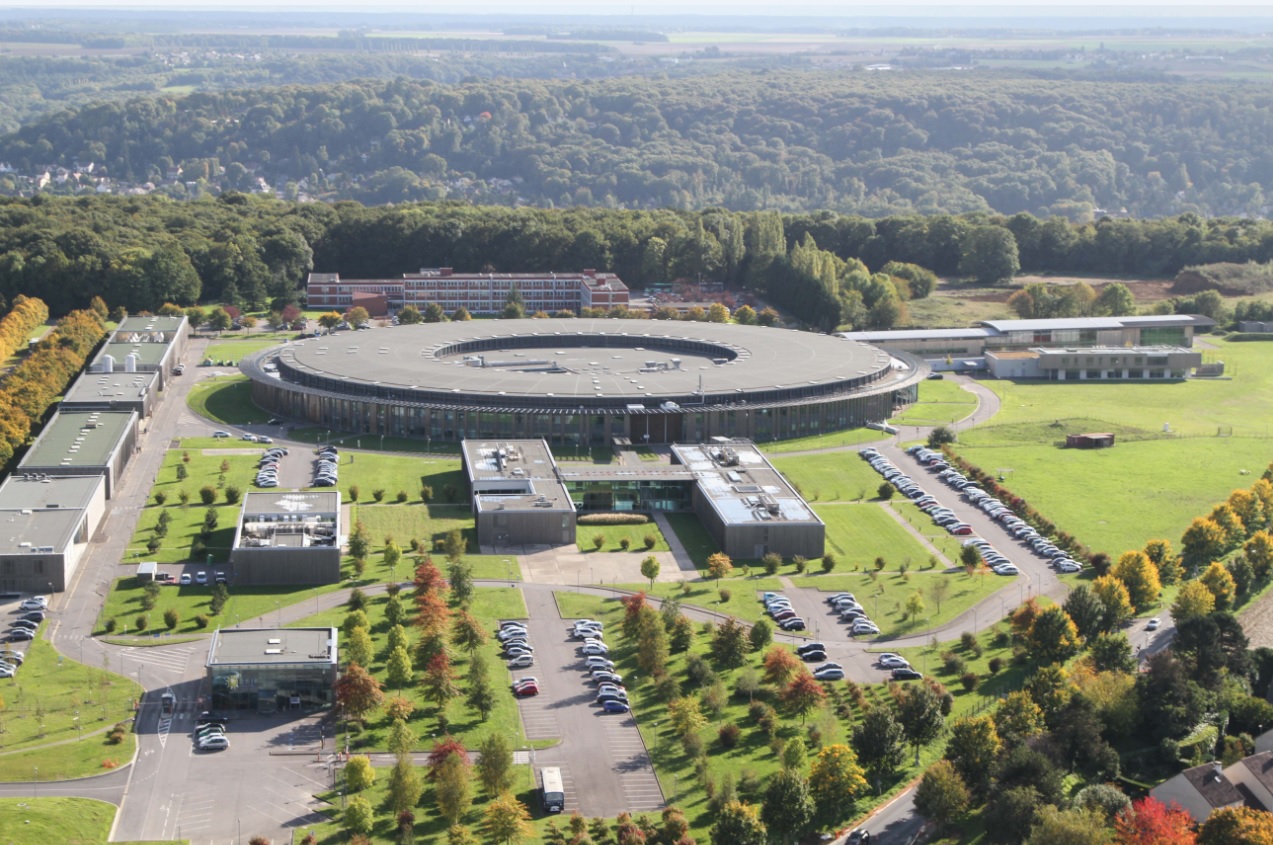 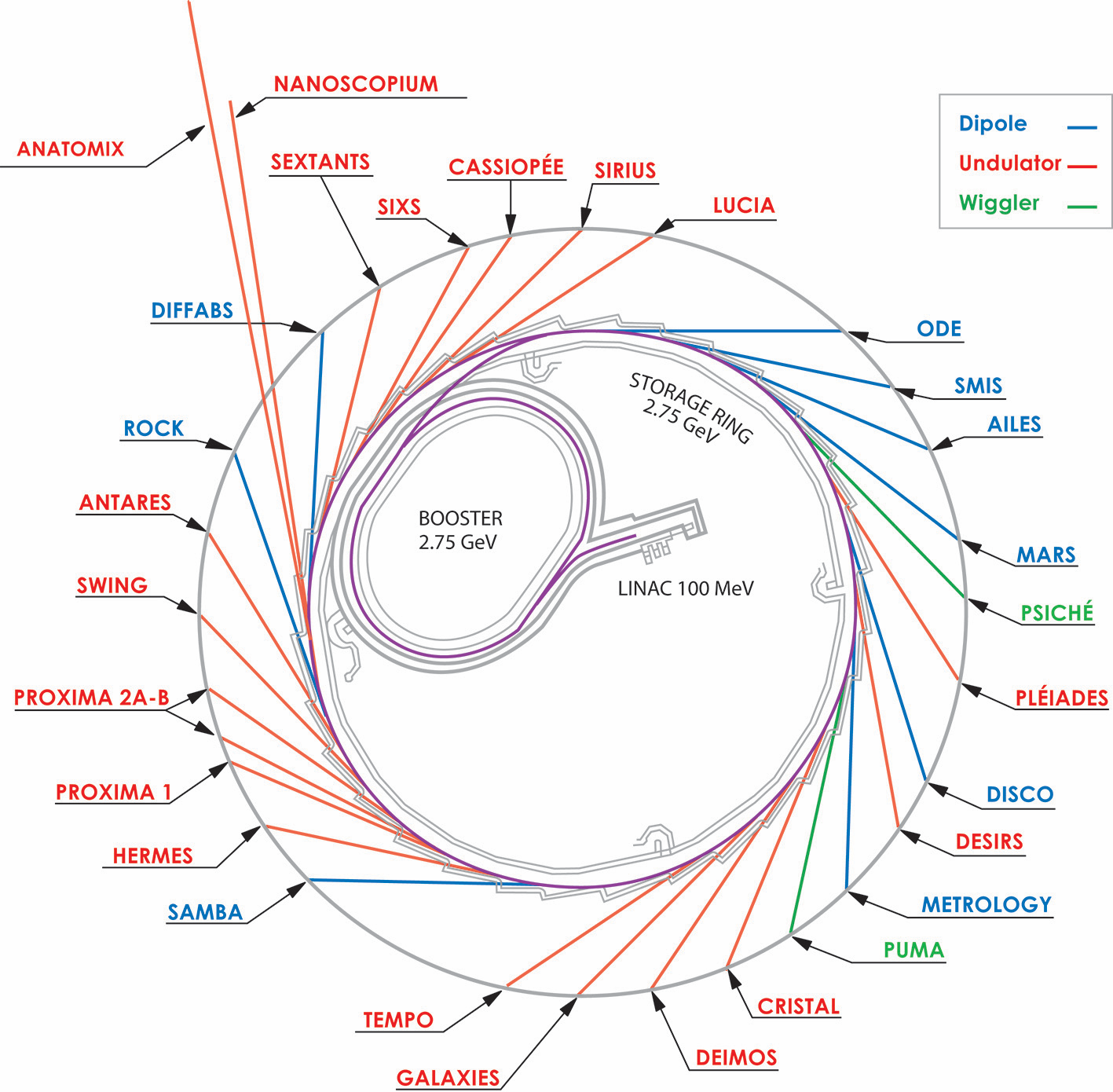 SOLEIL II status (upgrade plans)
Beam sizes
Towards SOLEIL II
New booster
New storage ring
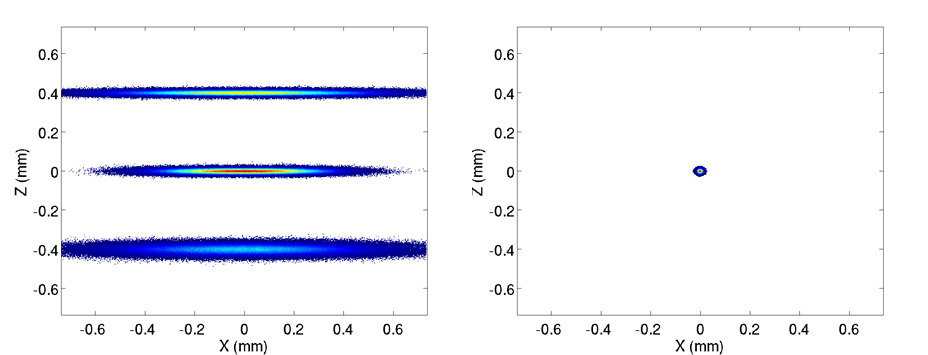 SOLEIL
SOLEIL II
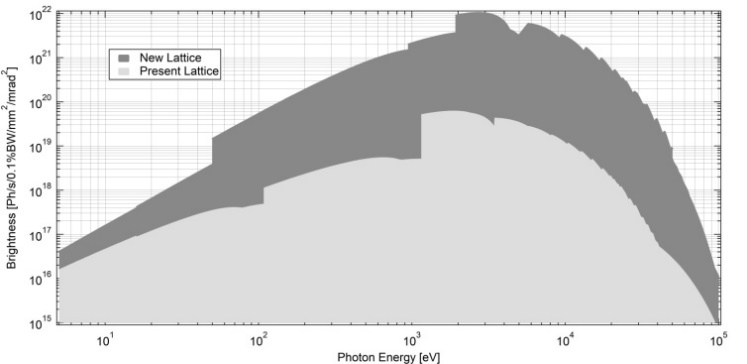 Brightness
SOLEIL II
10 µm
400 µm
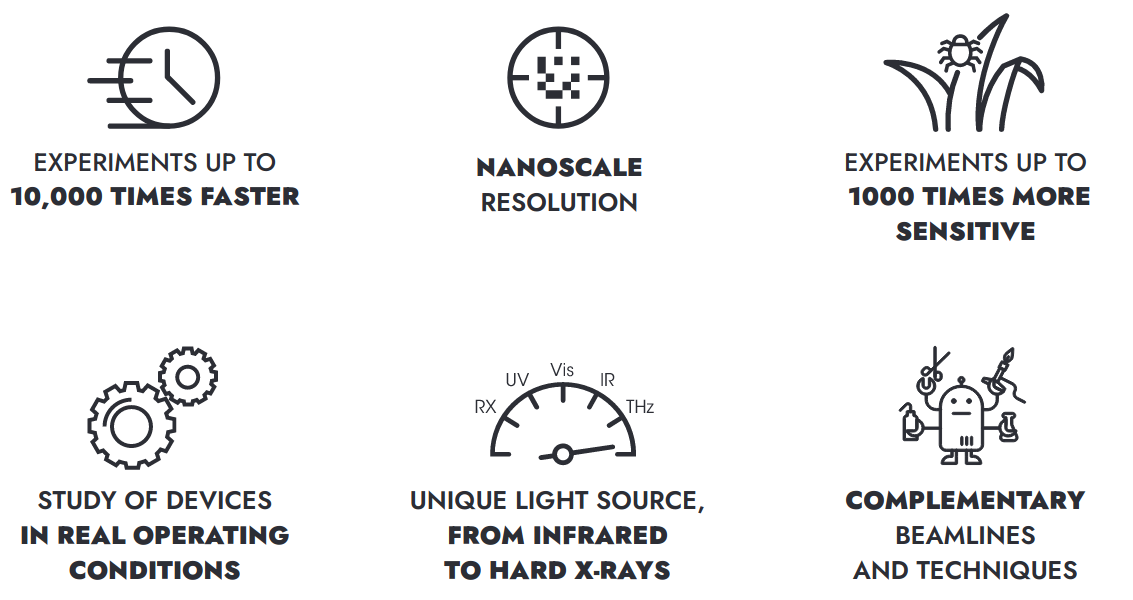 Emittance < 100 pm.rad.
SOLEIL
https://www.synchrotron-soleil.fr/en/future-soleil-soleil-ii-project
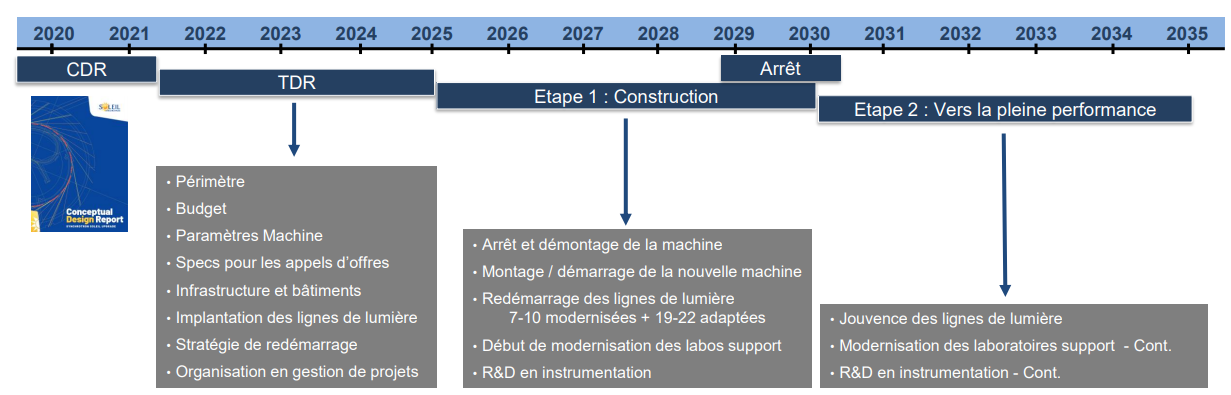 Dark period
Phase 1: Construction
Phase 2: Towards full performance
Budget
Machine parameters
Infrastructure & buildings
Beamlines implementation
Project organization
New machine assembly
Shutdown and installation
Restart of 7/10 upgraded + 19/22 adapted beamlines
New machine commissioning
Instrumentation R&D
Beamlines optimisation  and upgrade
Laboratories modernization
Instrumentation R&D
Pied de page
5
Current usage of our Web applications
Current usage of our Web applications
Grafana     for accelerators in production and highly used
74 users (accelerator operation groups), 144 dashboards







Based on archiving system for accelerators (GraphQL API)
Deployed with docker swarm         and Portainer
Still working on monitoring and server scaling
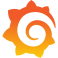 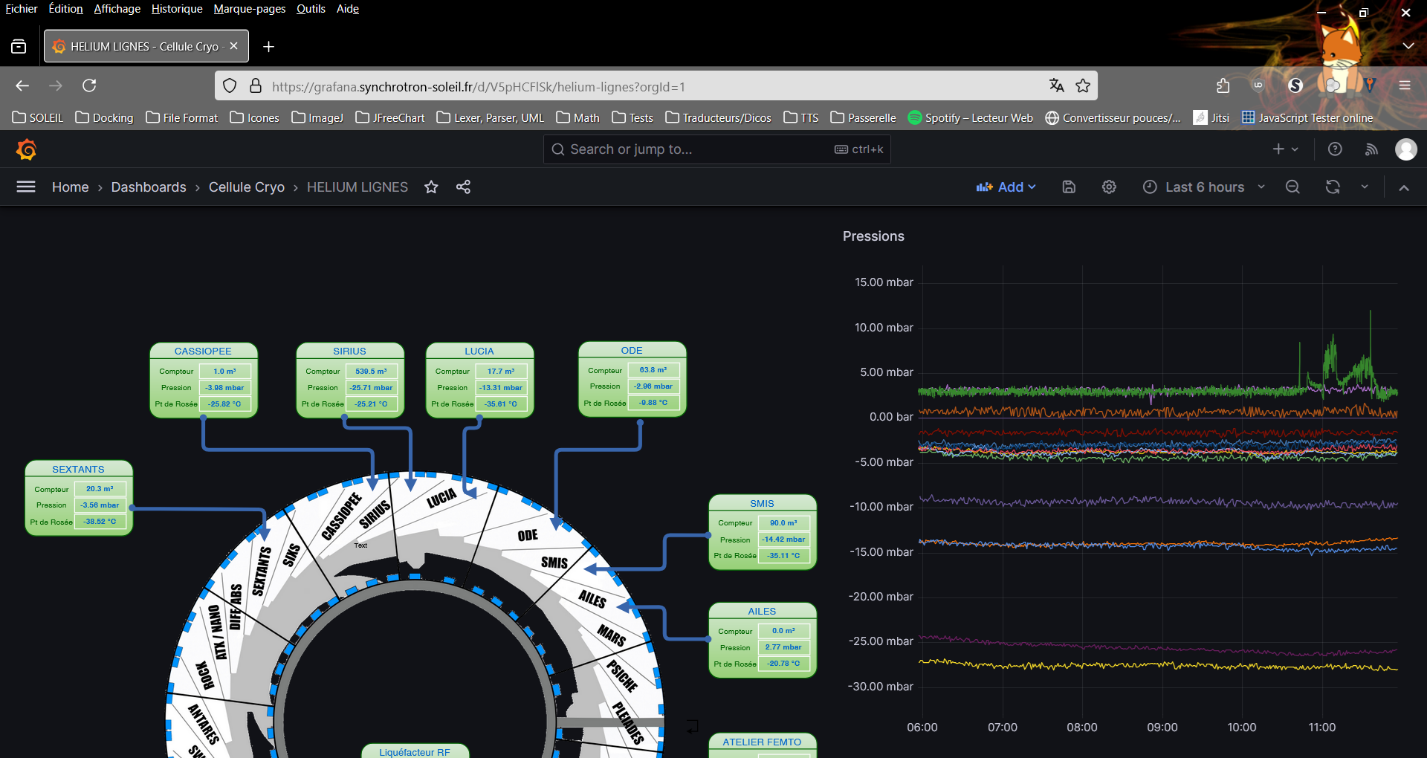 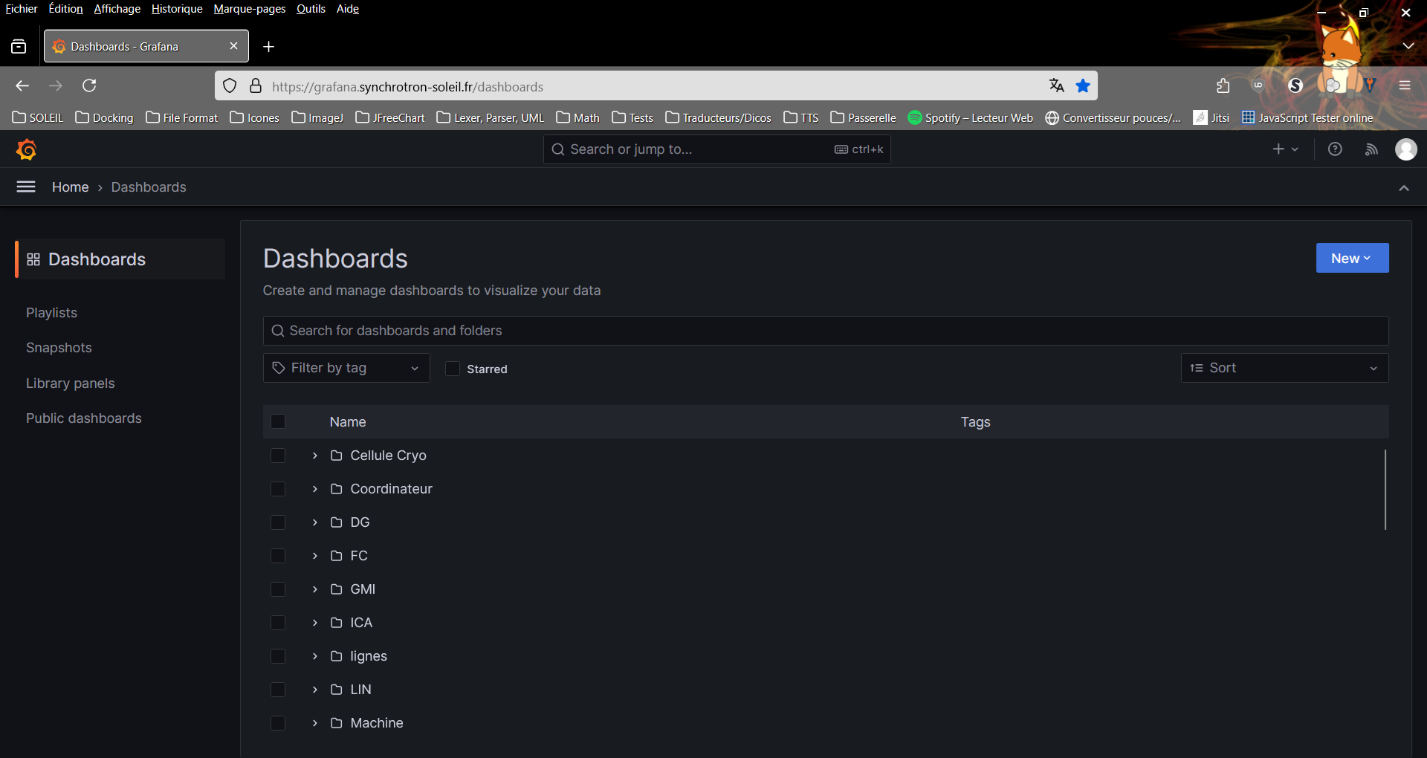 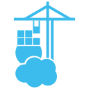 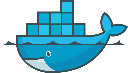 Current usage of our Web applications
MachineStatusWeb       deployed









Available in restricted networks (private usage)
Based on archiving system for accelerators (GraphQL API)
Highly used by operators
Pending validations from comittees for public usage
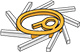 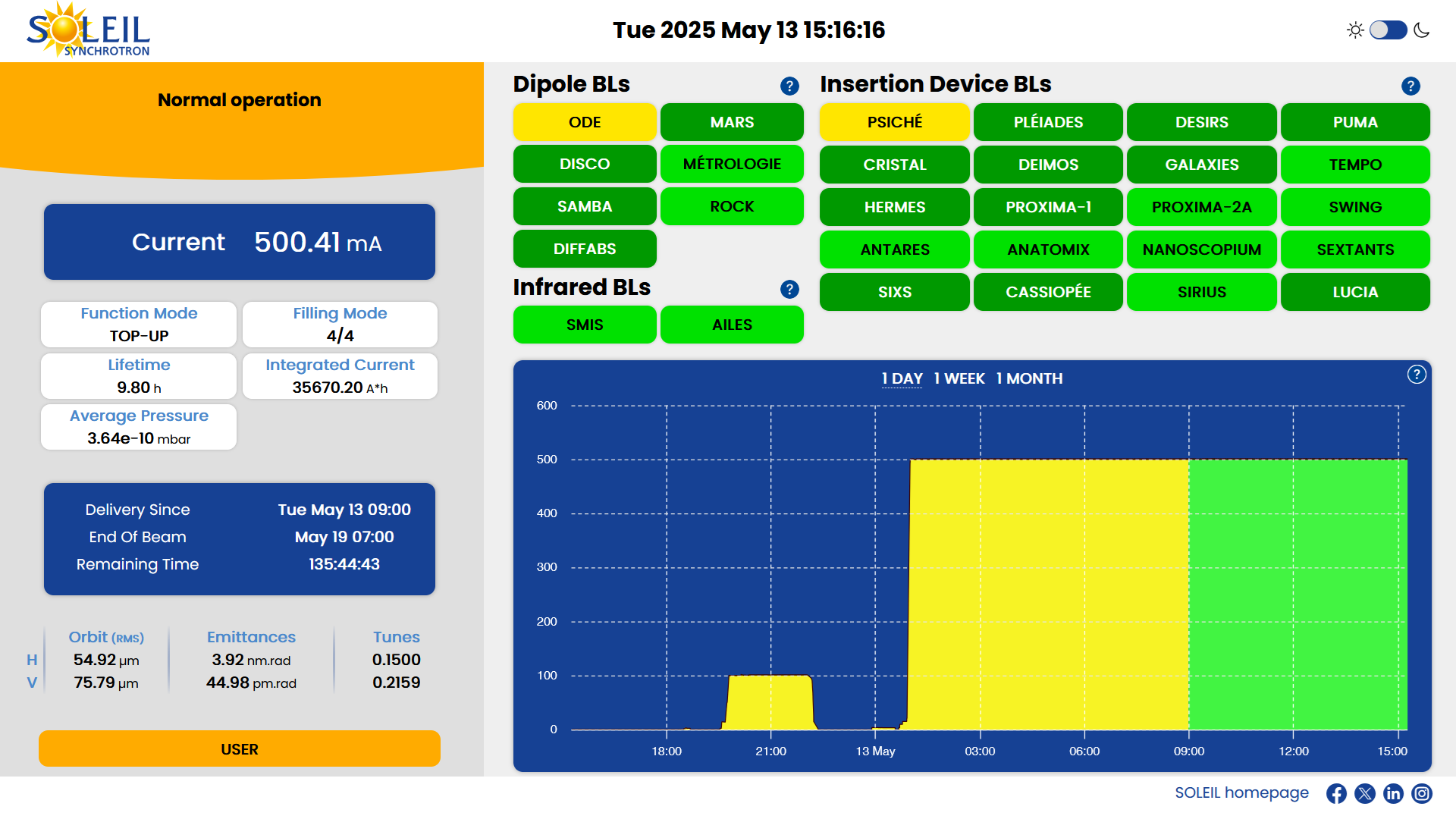 Pied de page
8
Archiving status at SOLEIL
9
Archiving status at SOLEIL
Improving user experience,by moving from only-desktop GUI to web architecture
Since 2006
Intensively used on Accelerators, Beamlines & Labs
For monitoring and incident analysis
Complete user autonomy to add new data storage and retrieve data
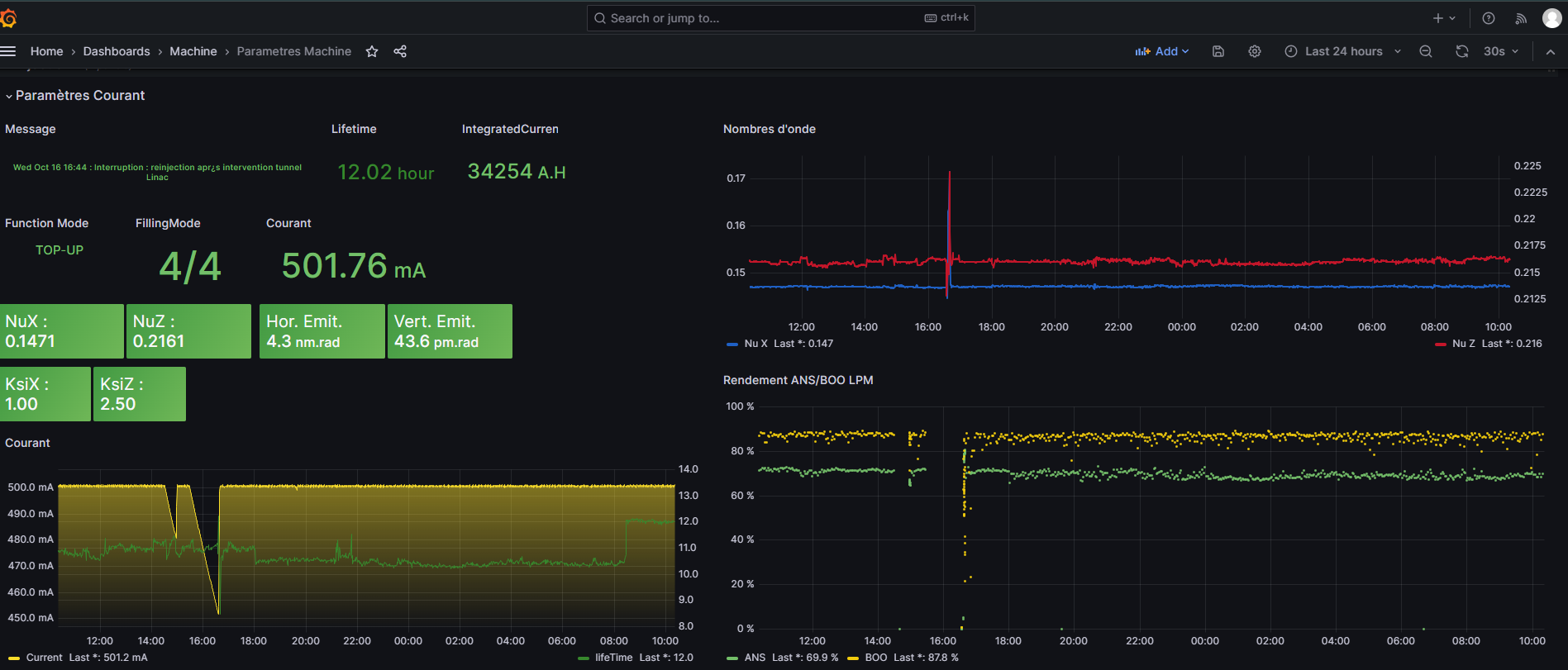 x5 for SOLEIL II
~25 TB since 2006
Before 2024
From 2024
Progressive rollout before SOLEIL II’s dark period
Timescale databases
Oracle/MySQL Databases
Basic use cases study for automatic anomaly (AI) detection based on TANGO archiving data
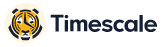 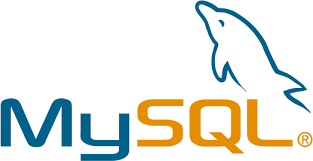 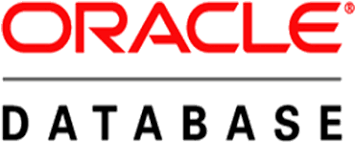 Maintaining SOLEIL software stack Allow smooth migration for users without any downtimes
Java Tango devices & Java Swing GUIs & Data fetching GraphQL API
Multiples insertions modes:polling (periodic, change…) & events
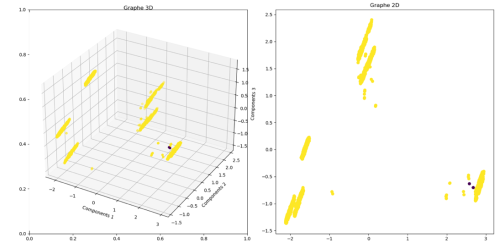 2 anomalies detected w/ 
Local Outlier Factor algorithm for RF systems
https://gitlab.synchrotron-soleil.fr/software-control-system/tango-controls-archiving
Taurus usage at SOLEIL
11
Taurus usage at SOLEIL
Taurus is still being tested on 1 beamline.
Simple, but highly used, applications developped.








Various use cases tested.
Taurus looks promising for them, though not perfect yet.
[Speaker Notes: - Control Helium injection, with automatic stop, as they used to do it with scripting, forgetting to close valve because of the logs invading the script console.
- Diffractometer config switch]
Taurus usage at SOLEIL
Still being tested in control room.
Applications regularly used, some migrated from LabView.










Taurus is highly appreciated
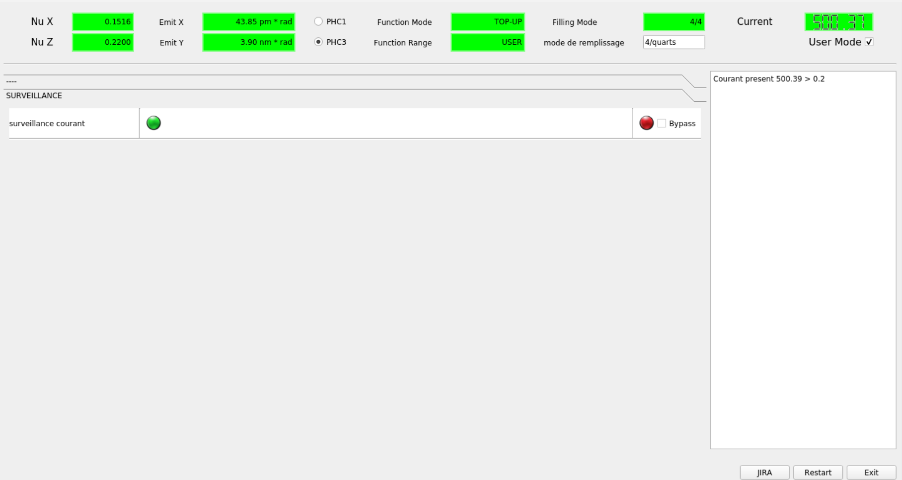 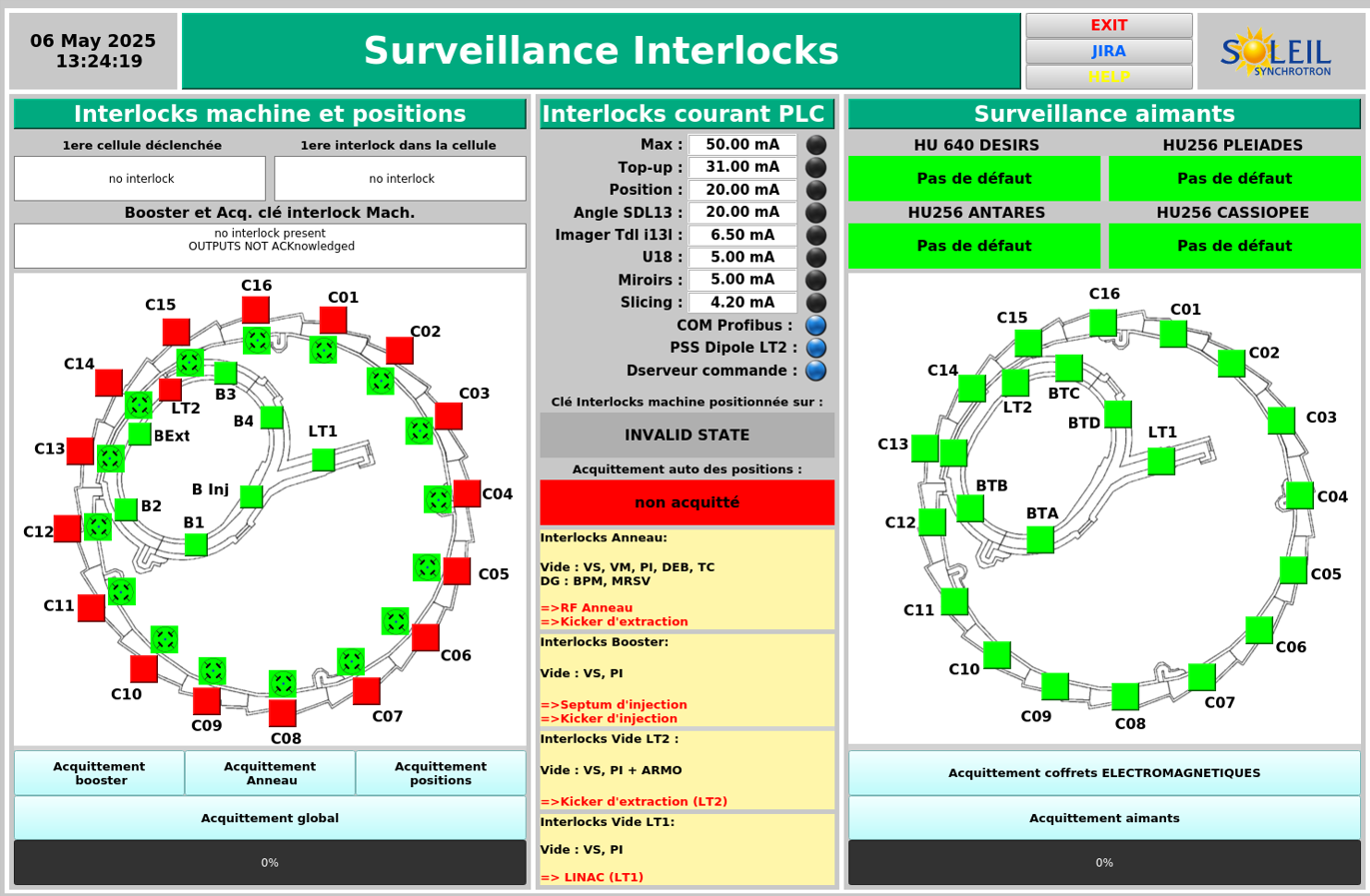 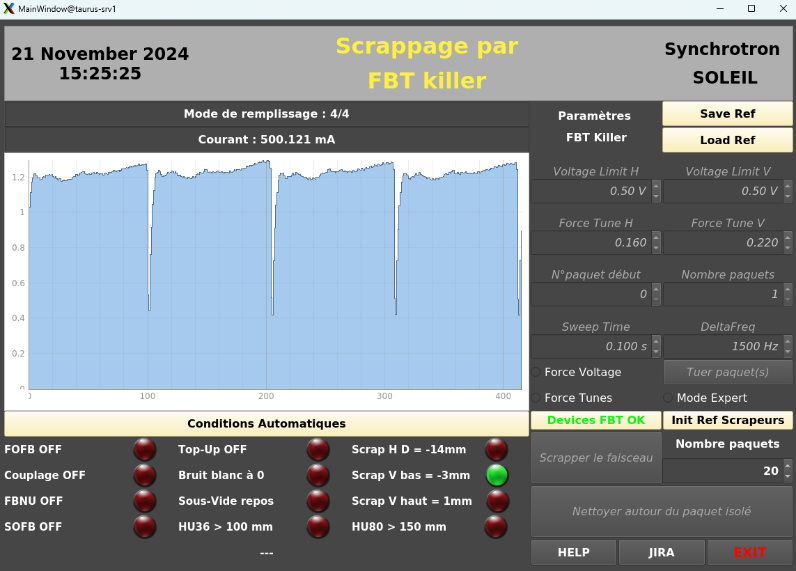 [Speaker Notes: Perte faisceau (checklist), FBT killer (tuer propre faisceau), interlocks]
Taurus usage at SOLEIL
Taurus releases are regularly checked by our software team.
Keep Taurus team informed of encountered issues and potential solutions.
POC application for a new need on a beamline.
Highlights
15
Highlights
JTango 10 RC 1 is now available!
jtango-10 branchhttps://gitlab.com/tango-controls/JTango/-/tree/jtango-10 
Soon available in maven
C++ software factory migrated to Conan/Cmake
All of our C++ devices (400) are built with Conan (delivered in production)
Ready for seamless upgrades
Ongoing developments and solutions
17
Ongoing developments and solutions
Working on alternatives to Java for UI
More web
More python
Upgrade from Tango 9.2.5 to latest LTS
Is Tango 10 LTS, or soon LTS?
Migration from Java 8 to latest LTS
Migrating Database device:
from 5.4 to 5.22
from MySQL 5.6 to MariaDB 10.5
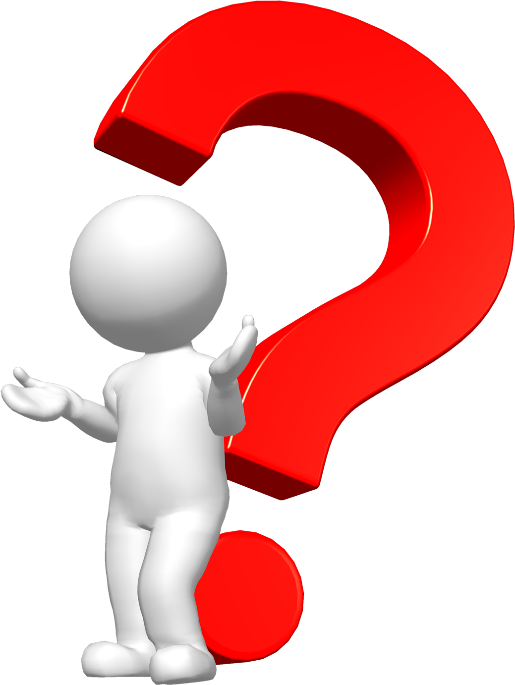 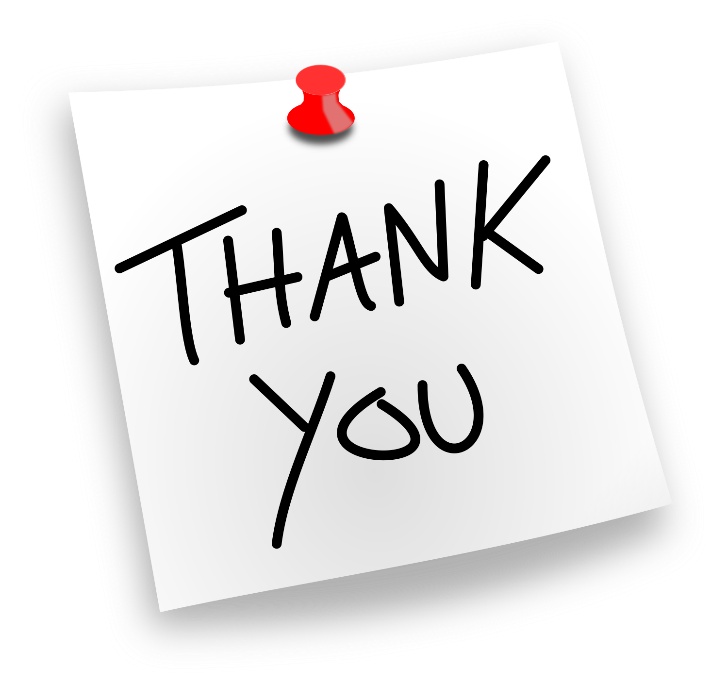